JOB COSTING
HARIRI, SE., M.Ak
Universitas Islam Malang
2016
Konsep-konsep yang Menjadi Rangka Bangun Sistem Kalkulasi Biaya
Objek biaya (cost object) adalah sesuatu yang akan diukur biayanya.
Biaya langsung dari suatu objek biaya (direct cost of a cost object) adalah biaya yang terkait dengan suatu objek biaya yang dapat ditelusuri ke objek biaya tersebut dengan cara yang layak secara ekonomi (efektif biaya).
Biaya tidak langsung dari suatu objek biaya (indirect cost of a cost object) adalah biaya yang terkait dengan suatu objek biaya tetapi tidak dapat ditelusuri ke objek biaya tersebut dengan cara yang layak secara ekonomi (efektif biaya).
Pembebanan biaya (cost assignment) merupakan istilah yang umum digunakan untuk membebankan biaya ke objek biaya, apakah itu biaya langsung maupun biaya tidak langsung. 
Penelusuran biaya (cost tracing) merupakan istilah spesifik untuk membebankan biaya langsung, sedangkan alokasi biaya (cost allocation) secara khusus mengacu pada pembebanan biaya tidak langsung.
Dua istilah berikut untuk membahas sistem kalkulasi biaya:
Pool biaya (cost pool) adalah pengelompokkan pos-pos biaya individual.
Dasar alokasi biaya (cost allocation base). Bagaimana perusahaan mengoperasikan mesin pemotong logam yang dikumpulkan dalam suatu pool biaya tunggal.
Sistem Job-Costing dan Process-Costing
Akuntan manajemen menggunakan dua jenis dasar sistem kalkulasi biaya untuk membebankan biaya ke produk atau jasa:
Sistem kalkulasi biaya pekerjaan (job-costing system). Pada sistem ini, objek biaya adalah unit atau multi unit dari produk atau jasa yang khas yang disebut pekerjaan (job).
Sistem kalkulasi biaya proses (process-costing system). Pada sistem ini, objek biaya adalah unit-unit produk atau jasa yang identik atau serupa dalam jumlah besar.
Kalkulasi Biaya Aktual pada Perusahaan Manufaktur
Kalkulasi biaya aktual (actual costing) adalah sistem kalkulasi biaya yang menelusuri biaya langsung ke objek biaya dengan memakai tarif biaya langsung aktual dikalikan jumlah aktual input biaya langsung.
Pendekatan Umum terhadap Job Costing
Terdapat tujuh langkah untuk membebankan biaya ke sebuah job, apakah pada sektor manufaktur, perdagangan, atau jasa.
Langkah 1: Mengidentifikasi Pekerjaan yang Dipilih sebagai Objek Biaya.
Dokumen sumber (source document) adalah catatan asli (seperti kartu waktu tenaga kerja yang mencatat jam kerja karyawan) yang mendukung ayat jurnal dalam sistem akuntansi.
Catatan biaya job/lembar biaya job (job cost sheet) adalah dokumen sumber utama untuk job yang mencatat dan mengakumulasikan semua biaya yang dibebankan ke suatu job, sejak job itu dimulai.
Langkah 2: Mengidentifikasi Biaya Langsung Job atau Pekerjaan.
Bahan Langsung. Catatan permintaan bahan (materials requistion record) yang berisi informasi tentang biaya bahan langsung yang digunakan pada job tertentu dan di departemen tertentu.
Tenaga kerja manufaktur langsung. Dokumen sumber untuk tenaga kerja manufaktur langsung adalah catatan jam kerja (labor-time record) yang berisi informasi tentang jam kerja yang digunakan untuk job tertentu pada departemen tertentu.
Langkah 3: Memilih Dasar Alokasi Biaya yang Digunakan untuk Mengalokasikan Biaya Tidak Langsung ke Job.
Job yang berbeda membutuhkan kuantitas sumber daya tidak langsung yang juga berbeda. Tujuannya adalah untuk mengalokasikan secara sistematis biaya-biaya sumber daya tidak langsung ke job yang terkait.
Langkah 4: Mengidentifikasikan Biaya Tidak Langsung yang Terkait dengan Setiap Dasar Alokasi Biaya.
Robinson percaya bahwa dasar alokasi biaya tunggal yaitu jam tenaga kerja manufaktur langsung dapat digunakan untuk mengalokasikan biaya tidak langsung ke job.
Langkah 5: Menghitung Tarif per Unit dari Setiap Dasar Alokasi Biaya yang Digunakan untuk Mengalokasikan Biaya Tidak Langsung ke Job.
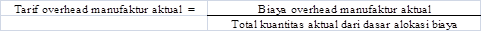 Langkah 6: Menghitung Biaya Tidak Langsung yang Dialokasikan ke Job.
Biaya tidak langsung dari suatu job dihitung dengan mengalikan kuantitas aktual dari setiap dasar alokasi biaya yang berbeda yang terkait dengan job itu dengan tarif biaya tidak langsung dari setiap dasar alokasi biaya.
Langkah 7: Menghitung Biaya Total Job dengan Menambahkan Semua Biaya Langsung dan Tidak Langsung yang Dibebankan ke Job.
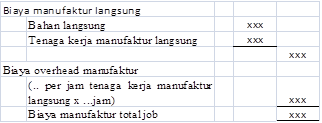 Peran Teknologi
Untuk meningkatkan efisiensi operasi, manajer menggunakan informasi mengenai sistem kalkulasi biaya produk dan job untuk mengendalikan biaya bahan, tenaga kerja, dan overhead. Teknologi informasi modern menyediakan informasi tentang biaya produk dengan cepat dan akurat kepada manajer, agar dapat mengelola dan mengendalikan pekerjaan dengan lebih mudah.
Periode Waktu yang Digunakan untuk menghitung Tarif Biaya Tidak Langsung
Ada dua alasan mengapa perusahaan menggunakan periode yang lebih panjang, misalnya satu tahun, untuk menghitung tarif biaya tidak tetap.
Alasan angka numerator (pool biaya tidak langsung). Semakin pendek periode, semakin besar pengaruh pola musiman terhadap jumlah biaya.
Alasan angka denominator (kuantitas dasar alokasi). Alasan lain untuk menggunakan periode yang lebih panjang adalah kebutuhan untuk menyebar biaya tidak langsung tetap bulanan ke tingkat produksi bulanan yang fluktuatif.
Kalkulasi Biaya Normal (Normal Costing)
Tarif biaya tidak langsung yang dianggarkan (budgeted indirect-cost rate) dihitung untuk setiap pool biaya sebagai berikut:
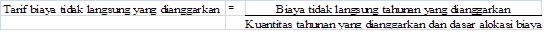 Penggunaan tarif biaya tidak langsung yang dianggarkan melahirkan kalkulasi normal. Kalkulasi biaya normal (normal costing) adalah sistem kalkulasi biaya yang menelusuri biaya langsung ke objek biaya dengan menggunakan tarif biaya langsung aktual dikali dengan kuantitas aktual dari input biaya langsung, dan yang mengalokasikan biaya tidak langsung berdasarkan tarif biaya tidak langsung yang dianggarkan dikali dengan kuantitas aktual dari dasar alokasi biaya.
Sistem Kalkulasi Biaya Normal atas Pekerjaan (Normal Job-Costing) pada Perusahaan Manufaktur
Buku Besar Umum dan Buku Besar Pembantu
Sistem job costing mempunyai catatan biaya job yang terpisah bagi setiap job. Sebuah ikhtisar dari catatan biaya job biasanya ditemukan pada buku besar pembantu. Akun buku besar, pengendalian barang dalam proses, menyajikan gabungan dari catatan-catatan biaya job yang terpisah berkenaan dengan semua job yang belum diselesaikan. Catatan biaya job dan akun Pengendalian Barang dalam Proses menelusuri biaya job sejak job mulai dikerjakan hingga selesai.
Penjelasan Transaksi

        (a)                       (b)                     (c)                      (d)
Pembelian bahan serta input manufaktur lainnya
Konversi menjadi persediaan barang dalam proses
Konversi menjadi persediaan barang jadi
Penjualan barang jadi
Biaya Nonmanufaktur dan Kalkulasi Biaya Pekerjaan (Job Costing)
Biaya pemasaran dan layanan pelanggan dibebankan ketika terjadi untuk tujuan akuntansi keuangan, perusahaan sering kali menelusuri atau mengalokasikan biaya tersebut ke job individual untuk pengambilan keputusan penetapan harga, bauran produk, serta manajemen biaya.
Biaya Tidak Langsung yang Dianggarkan dan Penyesuaian Akhir Tahun Akuntansi
Biaya tidak langsung yang dialokasikan terlalu rendah (underallocated indirect cost) terjadi apabila jumlah biaya tidak langsung yang dialokasikan pada periode akuntansi lebih kecil dibandingkan jumlah aktual (yang terjadi). Biaya tidak langsung yang dialokasikan terlalu tinggi (overallocated indirect cost) terjadi apabila jumlah biaya tidak langsung yang dialokasikan pada periode akuntansi lebih besar dibandingkan jumlah aktual (yang terjadi).
Pendekatan Tarif Alokasi yang Disesuaikan
Pendekatan tarif alokasi yang disesuaikan menetapkan kembali semua ayat jurnal overhead dalam buku besar dan buku besar pembantu dengan menggunakan tarif biaya aktual, bukan tarif biaya yang dianggarkan. 
Pendekatan Prorasi
Prorasi (proration) menyebarkan overhead yang dialokasikan terlalu rendah atau overhead yang dialokasikan terlalu tinggi di antara saldo akhir barang dalam proses, barang kadi, dan harga pokok penjualan.
Pendekatan Penghapusan Harga Pokok Penjualan
Overhead total yang dialokasikan terlalu rendah atau tinggi akan dimasukkan ke dalam Harga Pokok Penjualan tahun berjalan.

Harga Pokok Penjualan			xxx
Overhead Manufaktur yang Dialokasikan	xxx
	Pengendalian Overhead Manufaktur	xxx
Memilih di Antara Berbagai Pendekatan
Mana di antara tiga pendekatan tersebut yang paling baik digunakan? Untuk membuat keputusan ini, manajer akan dipandu oleh penyebab rendahnya alokasi atau tingginya alokasi dan bagaimana informasi yang dihasilkan akan digunakan.
Multi Pool Biaya Overhead
Penggunaan pool biaya overhead manufaktur tunggal dengan jam tenaga kerja manufaktur langsung sebagai dasar alokasi biaya merupakan cara yang tepat untuk mengalokasikan semua biaya overhead manufaktur ke job.
Contoh
Robinson Company membuat mesin bubut kertas WPP 298:
Bahan baku Rp.4.606
TKL Rp.1.579
TKL aktual ebesar 27.000 jam kerja
Biaya manufaktur tidak langsung aktual Rp.1.215.000
Jam kerja tenaga manufaktur langsung sebesar 88